Volume Statistics
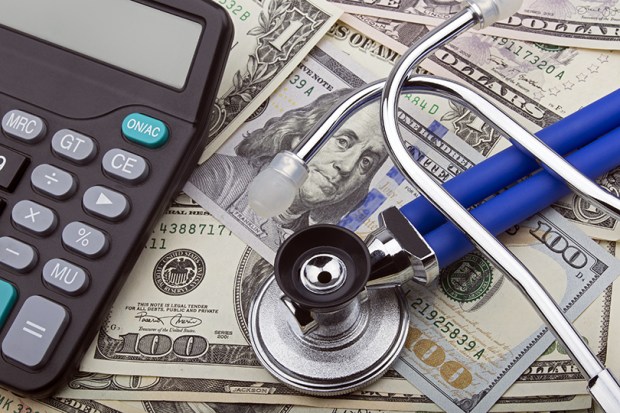 Administered by:
The Healthcare Alliance of Greater Ohio
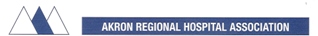 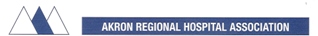 This survey is administered by the Akron Regional Hospital Association. No part of this publication may be reproduced or used in any form or by any means, graphic, electronic or mechanical, including photocopying, recording, taping, or information storage and retrieval systems without the written permission of the Akron Regional Hospital Association, 3200 W. Market Street, Suite 200, Akron, OH 44333.
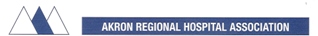